Show and Tell: A Neural Image Caption Generator
Oriol Vinyals, Google
Alexander Toshev, Google
Samy Bengio, Google
Dumitru Erhan, Google
Example
Image Credit: Oriol Vinyals
System flowchart
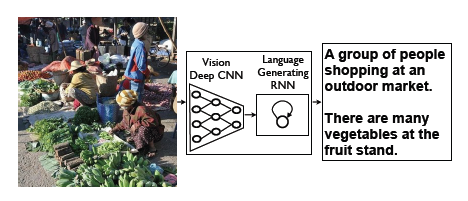 Image Credit: Reference paper
Introduction
Generative model
CNN (vision) + LSTM (language)
End-to-end system trained to maximize likelihood of target description given image
State-of-the-art results
PASCAL dataset: BLEU-1: 25 → 59
Flickr30k dataset: BLEU-1: 55 → 66
MS COCO: BLEU-4 score of 27.7
Introduction
Motivation from Machine Translation: encoder RNN and decoder RNN 
Replace encoder RNN with deep CNN
Produces a rich representation of input image
Fully trainable network
Model
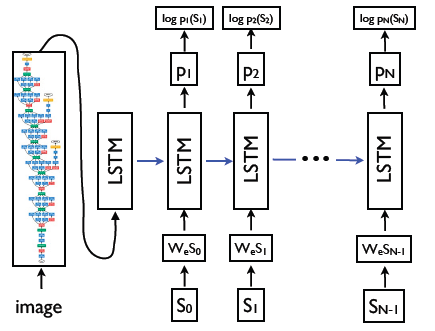 Image Credit: Reference paper
Model
Objective: maximize probability of correct description given the image


Chain rule for joint probability over words of sentence S


Optimize sum of log probabilities over whole training set
Loss function: negative log likelihood of the correct word
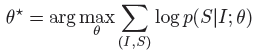 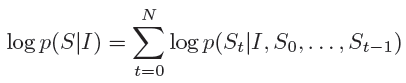 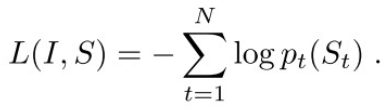 Image Credit: Reference paper
Sentence generation
Two approaches
Sampling: sample one word from probability distribution pi and feed the corresponding embedding as input at the next time step until an EOS token is sampled or till a maximum length
Beam search: keep k best sentences at each time 
The paper used a beam size of 20
Beam size of 1 degrades results by 2 BLEU points
Training details
Datasets are smaller
 Solution
Transfer learning
Dropout
Ensembling
Can initialize weights of CNN 
trained for classification task on ImageNet
Slide Credit: Oriol Vinyals
Evaluation
BLEU score for generation
Recall and mean rank for ranking 
Mechanical Turk experiment: human subjects give a score on the usefulness of descriptions
Also use perplexity for hyperparameter tuning but not reported
Results – Sentence generation
Image Credit: Reference paper
Results – Reranking
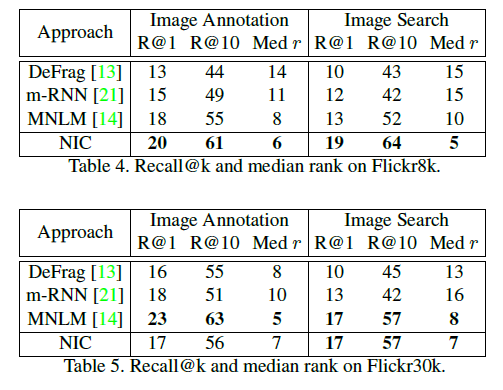 Image Credit: Reference paper
Results – Human Evaluation
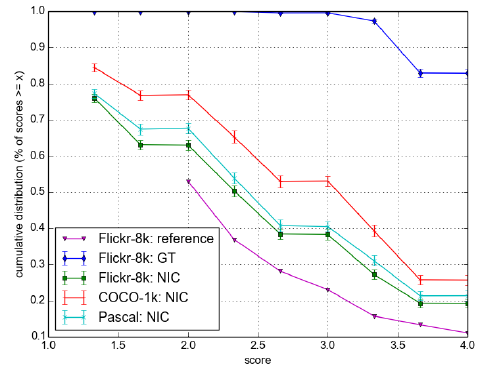 Image Credit: Reference paper
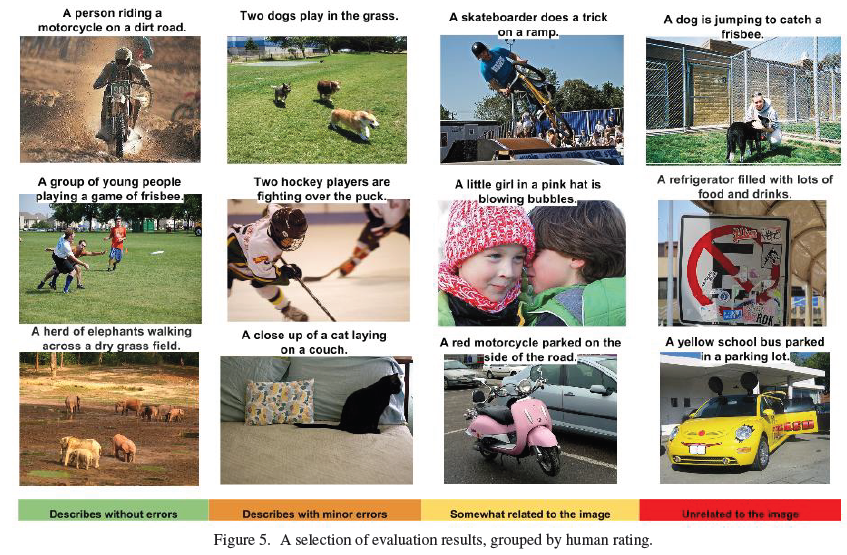 Image Credit: Reference paper
Other results
Transfer learning	
Flickr30k to Flickr8k improves BLEU score by 4 points

Generation diversity
Best candidate sentence is present in training set 80% of the times.
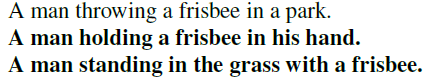 Image Credit: Reference paper
Good example
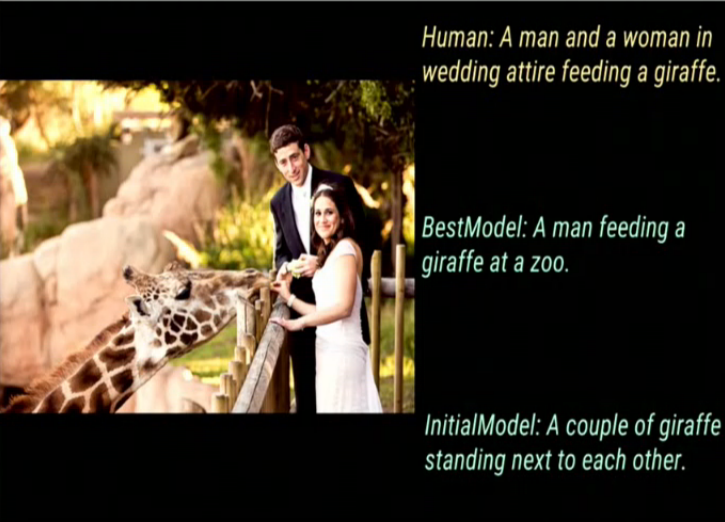 Image Credit: Oriol Vinyals
Bad example
Image Credit: Oriol Vinyals
Mind’s Eye: A Recurrent Visual Representation for Image Caption Generation
Xinlei Chen, CMU
C. Lawrence Zitnick, MSR, Redmond
Introduction
Motivation: A good image description is often said to “paint a picture in your mind’s eye.”
Objective: To learn bi-directional representation that can generate
novel descriptions from images, and 
visual representations from descriptions.
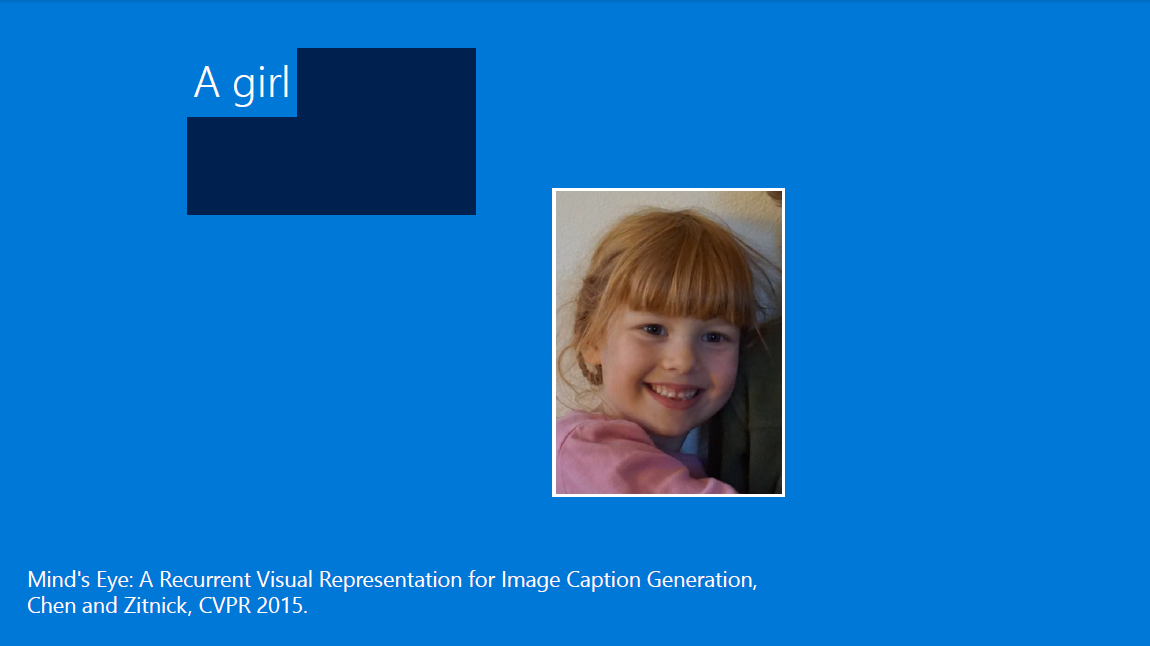 Image Credit: Larry Zitnick
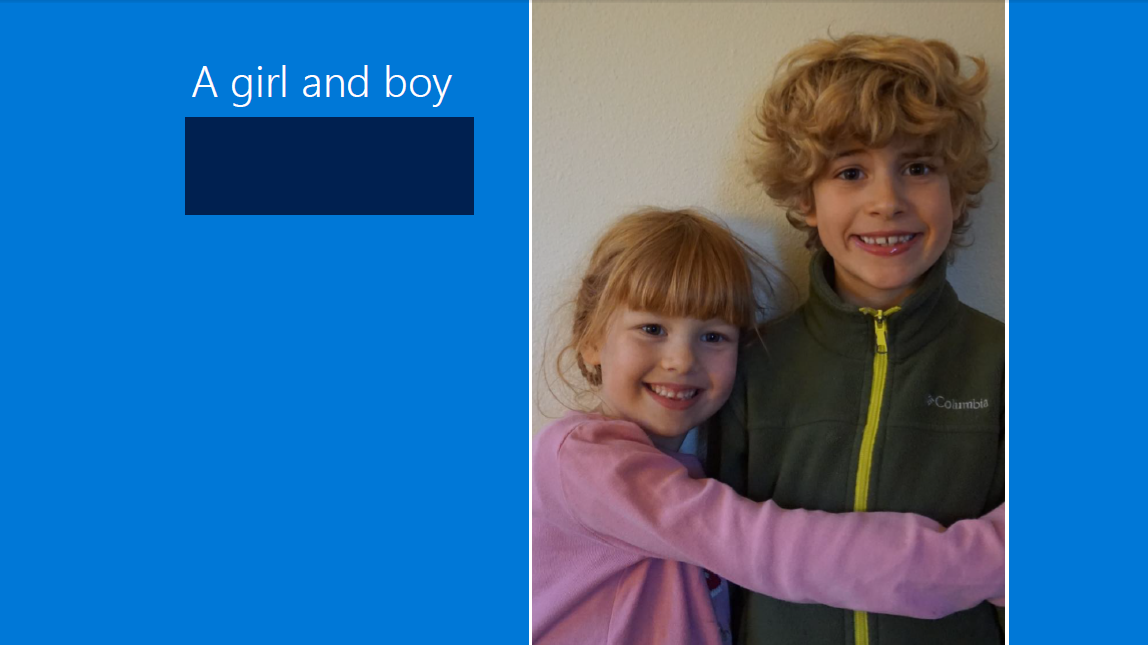 Image Credit: Larry Zitnick
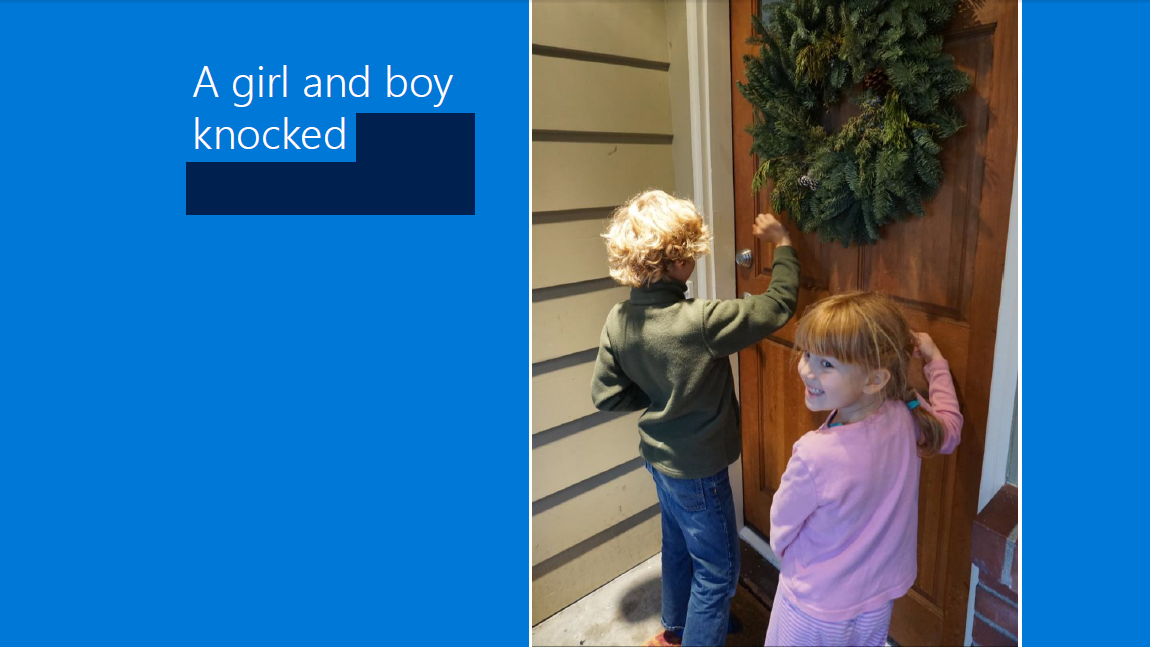 Image Credit: Larry Zitnick
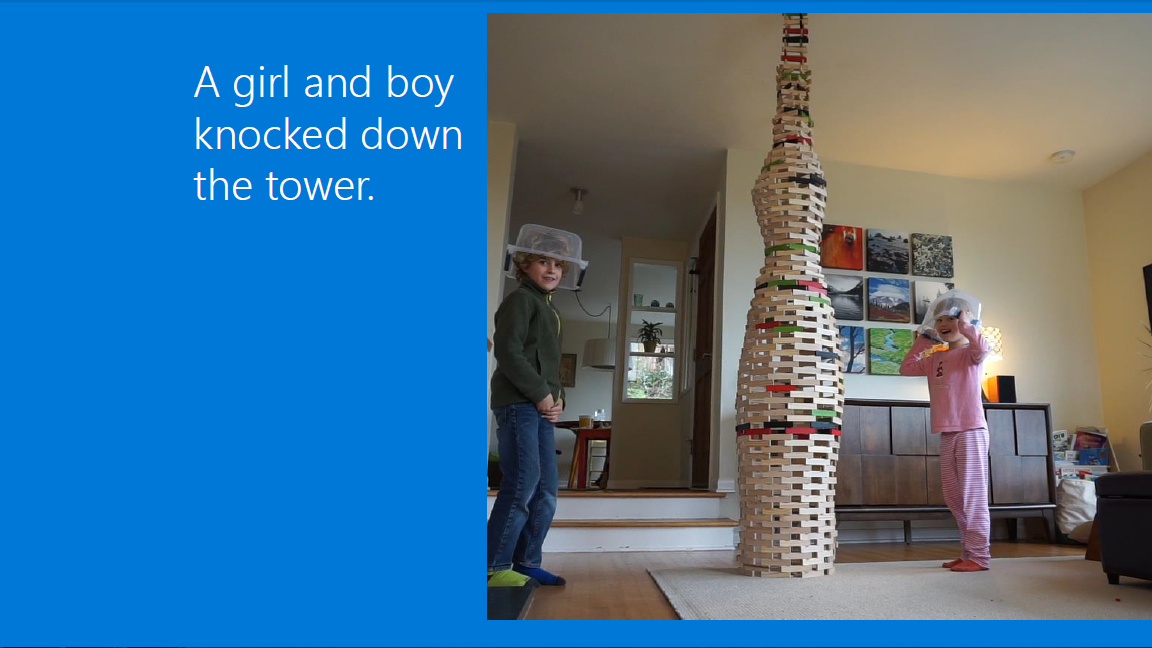 Image Credit: Larry Zitnick
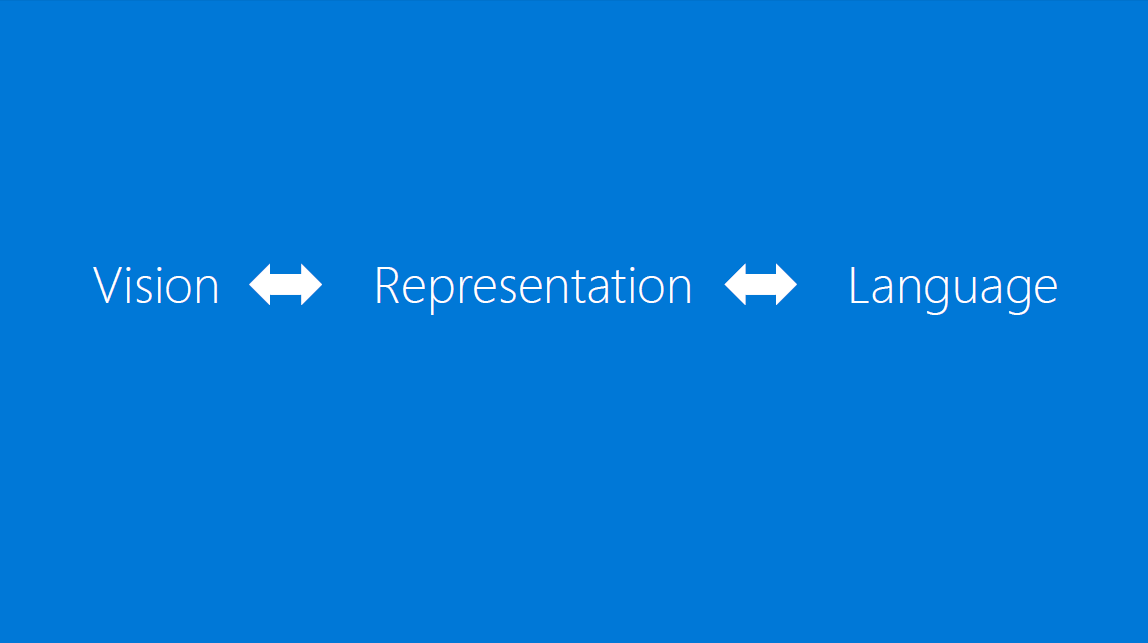 Image Credit: Larry Zitnick
Model
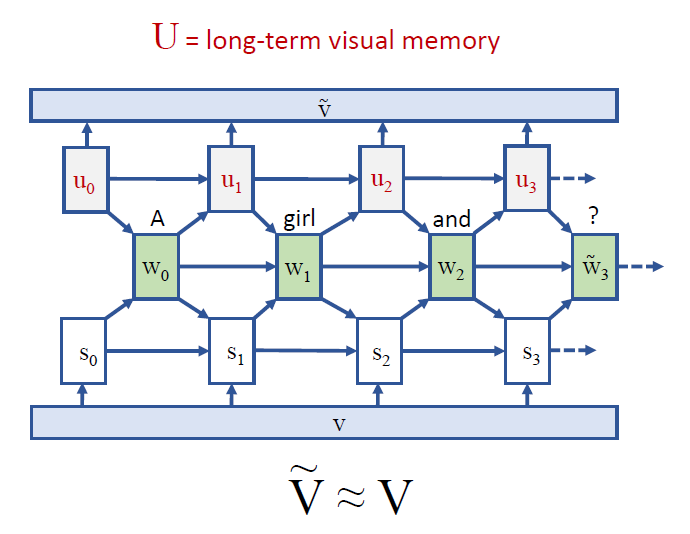 Image Credit: Larry Zitnick
Objective
Model
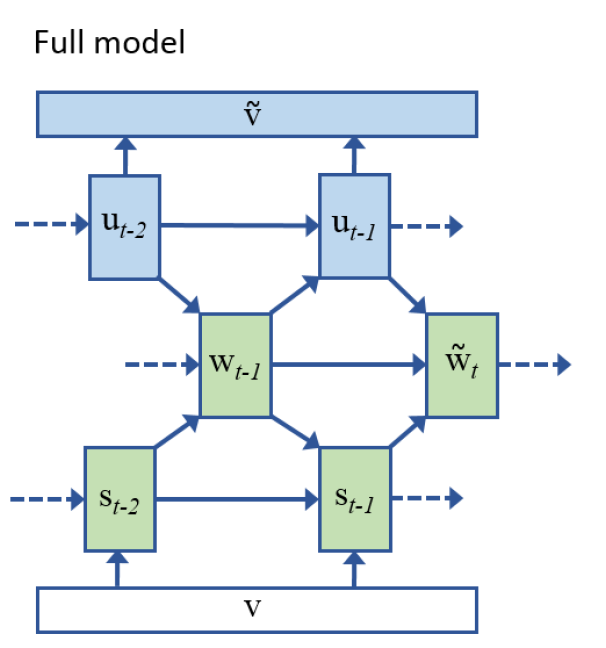 Main contribution is the addition of recurrent visual hidden layer u
Recurrent layer u tries to reconstruct visual features v
Visual hidden layer u is also used to predict the next word
Image Credit: Reference paper
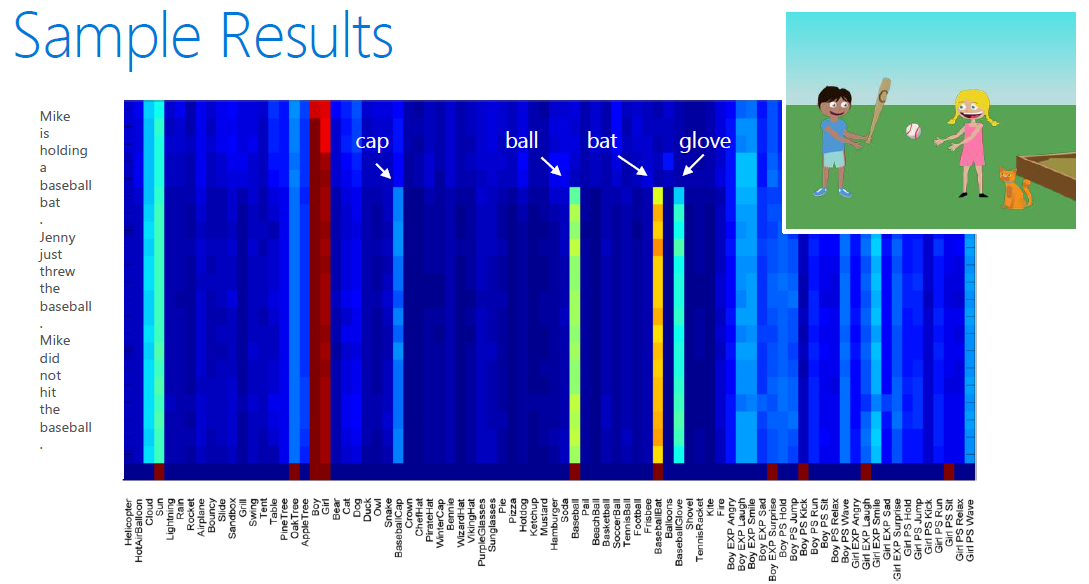 Hidden visual units u
Image Credit: Larry Zitnick
Recurrent Neural Networks
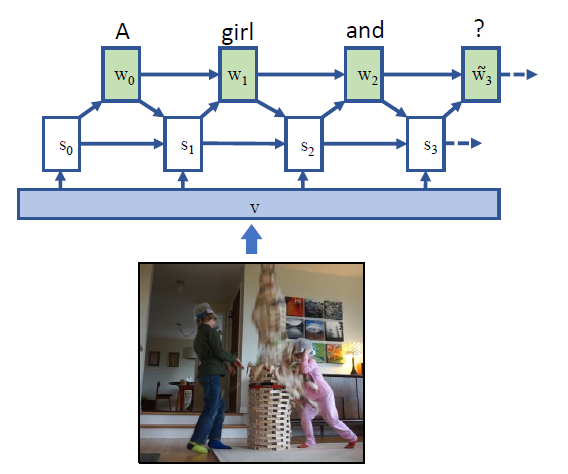 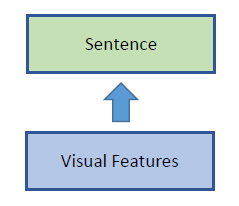 Image Credit: Larry Zitnick
This model
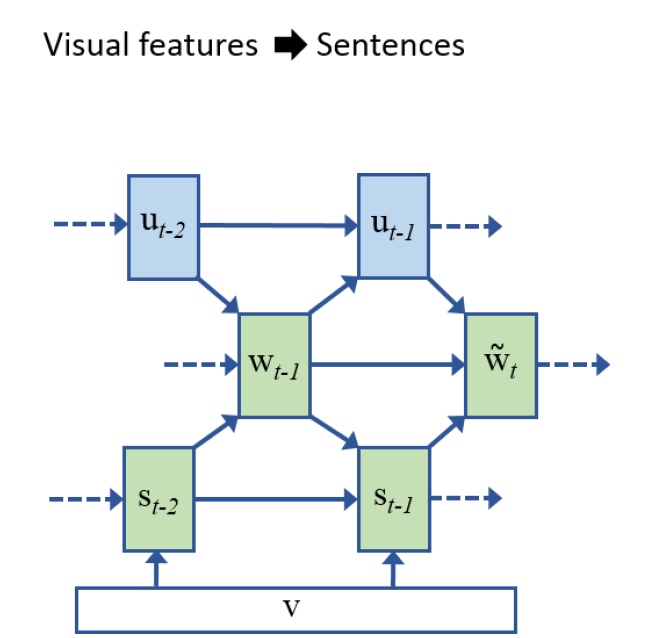 Image Credit: Reference paper
Model
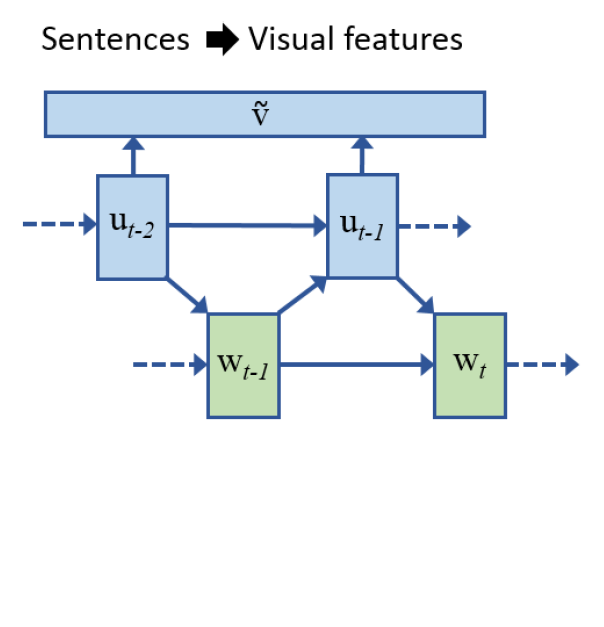 Image Credit: Reference paper
Results – Sentence generation
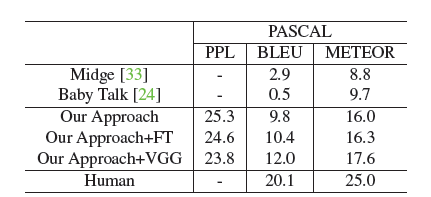 Image Credit: Reference paper
Results – Sentence generation
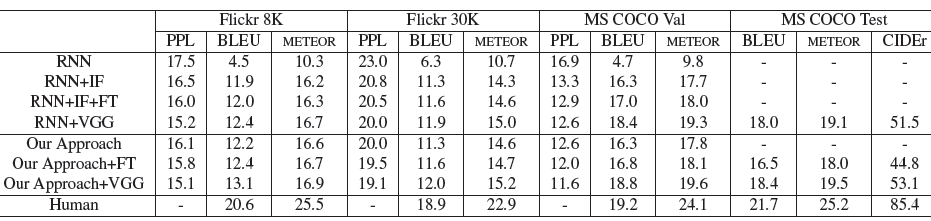 Image Credit: Reference paper
Results – Retrieval tasks
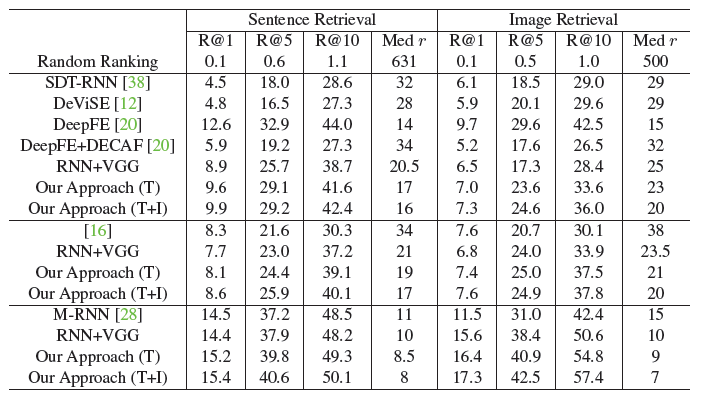 Image Credit: Reference paper
Results – Retrieval tasks
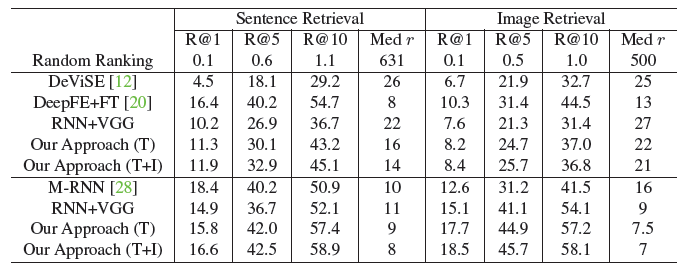 Image Credit: Reference paper
Qualitative results
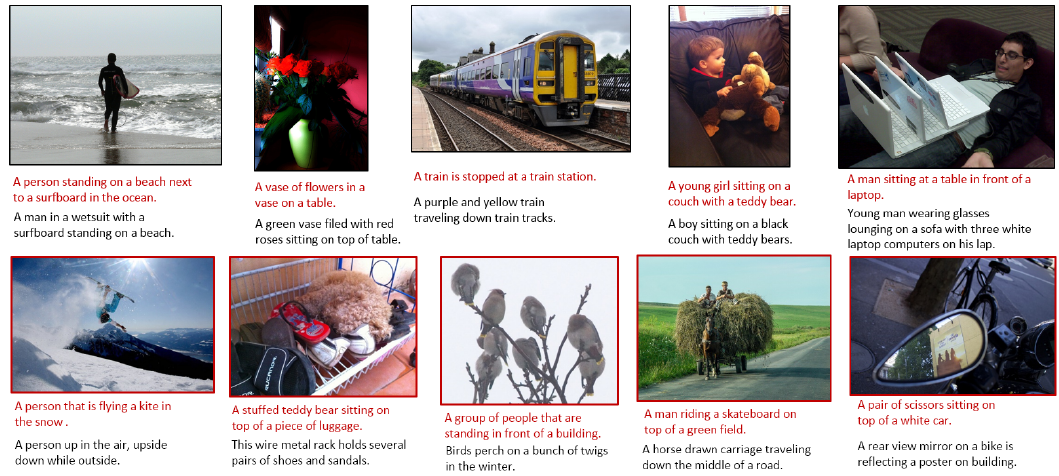 Image Credit: Reference paper
Questions ?